Tech Talk BSI UII
Dead Man's Switch
"dead man tell no tales, no more"
Vasant Paradissa Nuno Sakti
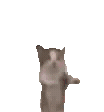 Outline
Apa itu Dead Man's Switch
Prinsip Kerja
Penggunaan
Demo
Contoh di dunia nyata
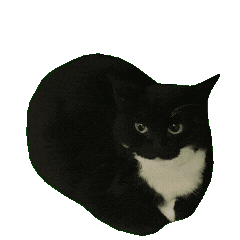 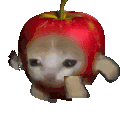 Apa itu "Dead Man's Switch (DMS)?"
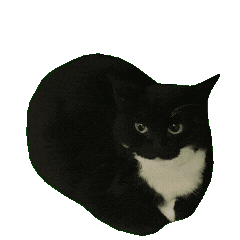 Pada intinya, DMS adalah mekanisme keamanan otomatis yang dirancang untuk diaktifkan ketika seseorang tidak mampu atau gagal melakukan suatu tindakan yang terjadwal.
Konsep DMS berasal dari switch fisik yang digunakan dalam sistem transportasi, seperti kereta dan mesin, untuk memastikan kehadiran operator dan mencegah kecelakaan.
Sekarang,  DMS telah diadaptasi sebagai cara untuk melindungi data dan mempertahankan kendali terhadap aset digital.
Switch ini dapat diimplementasikan dalam berbagai aplikasi dan sistem untuk memulai tindakan yang telah ditentukan ketika kondisi tertentu tidak terpenuhi.
[Speaker Notes: gambar dms physical awal
gambar logo/ui contoh dms modern

dms awal => (evolution) => dms modern]
[Speaker Notes: driver vigilance device: It watches for some kind of command input from the driver every minute or so. If it sees the driver do something like move the power brake controller, acknowledge a signal or use the horn then it won’t bug them. But if it sees no input for a while it’ll make a sound to alert the driver, and the driver will have to do something to satisfy the system they’re present and alert. Normally they’ll just release the DSD pedal momentarily. If vigi gets no response from the driver it’ll slam the emergency brakes on.

alerter: it does not force you to keep something pressed with your hand or foot.

It works on a timer basis.

After every few seconds, a beeper will beep and a light will turn on. The driver then has to press a button, acknowledging that he/she is alert and responsive.]
Contoh struktur:
Pemicu (trigger): Kondisi yang mengaktifkan DMS. 
Timer: Pengatur waktu durasi pengecekan pemicu.
Tindakan (action): Tindakan yang otomatis dilakukan jika DMS terpicu.
Konfirmasi: Tindakan terjadwal untuk mencegah DMS terpicu.
[Speaker Notes: diagram

struktur dms subjektif karena tergantung penggunaan]
Prinsip kerja
sederhana, tetapi efektif
[Speaker Notes: diagram

Ketika seorang pengguna gagal mengonfirmasi kehadirannya dalam jangka waktu yang telah ditentukan sebelumnya, maka switch tersebut akan diaktifkan.
Aktivasi switch ini dapat memulai berbagai tindakan sesuai dengan pengaturan yang telah ditentukan sebelumnya.
Beberapa tindakan yang dapat dilakukan oleh Dead Man's Switch antara lain penghapusan data, enkripsi data, atau pemberitahuan kepada kontak yang telah ditentukan sebelumnya.
Prinsip kerja ini memberikan jaminan bahwa jika ada sesuatu yang terjadi pada pengguna, seperti kecelakaan atau tidak aktif secara mendadak, langkah-langkah keamanan yang telah ditentukan dapat diambil.]
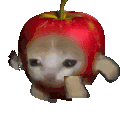 Penggunaan
Proteksi data dan privasi: melindungi data pribadi yang sensitif dalam situasi yang tidak terduga, seperti kecelakaan atau tidak aktif secara tiba-tiba (encrypt/delete). bisa juga merilis informasi penting, seperti surat wasiat, rahasia, atau credentials (passwords, keyfiles, cryptocurrencies).
Pertahanan diri: A diancam oleh B karena mengetahui rahasianya. Tetapi B tidak mampu melakukan apapun karena A mempunyai sebuah DMS yang bisa merilis rahasianya.
Software: Health check. Restart service atau mengalihkan request ke service lain jika suatu service unhealthy.
Self-driving cars: Harus menyentuh stir setiap beberapa waktu.
[Speaker Notes: beberapa contoh penggunaan

patern microservices
health check API, http endpoint

sentuh setir atau berhenti]
Tindakan yang ditentukan bebas, termasuk tindakan tidak baik:
Karyawan dendam ke perusahaan => buat DMS untuk hapus/bocorkan semua data saat namanya dihapus dari AD (hypotethical, misalnya).
Sistem peluncuran nuklir otomatis sebuah negara saat negara itu menerima serangan nuklir.
Handheld bomb trigger.
[Speaker Notes: tentunya...


mutually assured destruction]
Demo
scenario: Kita ditangkap dan laptop bisa dicopy filenya oleh penangkap pake usb.

demo program:
Get number of files in dev/bus/usb dir
Loop every 5s, check if number of files in the dir is the same
If number of files changes, delete secrets dir and post tweet


git: https://github.com/tsanva/dms
[Speaker Notes: add notes about the demo project]
Contoh-contoh menarik
(di dunia nyata)
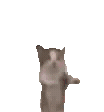 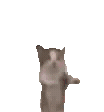 [Speaker Notes: terlihat messages]
tools that might be used (from twitter post):
kodachi/tails (installed on a usb flash drive)
hephaest0s/usbkill
starius/logic-bomb
[Speaker Notes: kejadian baru-baru ini

semacam usb kill switch

orang dark web (mungkin hacker). sebelum video ini ada video lain nunjukkin polisi buka laptop, dia beli narkoba dari dark web.]
more info:
https://graph.org/News-Proof-04-21 (links to telegram group and post)
https://twitter.com/officer_cia/status/1649305401064853504
https://www.reddit.com/r/hacking/comments/12uzp8o/that_is_why_utilizing_tails_os_and_whonix_os_in_a/

prequel + sequel and the video for full context:
https://www.tiktok.com/@nygiffin/video/7222799407425572097
https://www.tiktok.com/@nygiffin/video/7217412645958225153
https://www.tiktok.com/@nygiffin/video/7230558179891940609
Snowden's DMS: 500 IQ move
(katanya) distribute copies of encrypted leaks -> release decryption key when he's incapacitated.
Kalau dia terbunuh, rahasia US terbongkar. US jadi harus melindungi nyawanya (dari musuh yang ingin rahasia US terbongkar).
https://www.schneier.com/blog/archives/2013/07/snowdens_dead_m.html
[Speaker Notes: snowden reverse dms]
tweet dihapus tidak lama setelahnya
more:
https://archive.org/stream/WikiLeaksFreedomForce/WL+Insurance+Thread_djvu.txt
https://www.wired.com/2013/07/snowden-dead-mans-switch/
https://archive.is/sDyiK
[Speaker Notes: orang-orang jadi mikir apakah ini DMSnya snowden, apakah berarti dia sudah mati

diliat2: sha256? buat verify leaksnya?
atau apa?]
WikiLeaks
"Insurance files": File-file encrypted yang decryption key-nya akan dirilis saat terjadi hal yang tidak diinginkan. (seperti kasus Snowden)
Insurance files bisa didapatkan secara publik.


Why not just release all at once?
(katanya) Leaks dikurasi terlebih dahulu agar mudah dibaca.
[Speaker Notes: mirip snowden, bedanya encrypted file wikileaks bisa didownload siapapun (public)

wikileaks insurance; every leak is public but encrypted. decrypt key is waiting to be released

has to curate leaks before publishing them (for readign exp or smthng)]
USSR's Dead Hand
aka "Perimeter" System 
"Mutual Assured Destruction", "Fail-deadly"

automatically initiate the launch of the Russian intercontinental ballistic missiles (ICBMs) by sending a pre-entered highest-authority order from the General Staff of the Armed Forces, Strategic Missile Force Management to command posts and individual silos if a nuclear strike is detected by seismic, light, radioactivity, and pressure sensors even with the commanding elements fully destroyed.

Negara-negara lain juga punya sistem yang mirip.

in pop culture: Dr. Strangelove (doomsday machine)
[Speaker Notes: mad = doktrin; detterence
fail-deadly kebalikan fail-safe = konsep

dr strangelove reference
cat nuclear meme

us submarine has to resurface to confirm us still exist

uk subs can launch nukes when uk gone

This system (SWESS), also known informally as the dead man's switch, was a nuclear bomb release system that the United States Air Force Strategic Air Command built into bombers such as the B-52 Stratofortress.]
McAfee's $WHACKD
air
[Speaker Notes: di kontraknya
10% dari tiap transaksi akan dibakar (dikirim ke burn address) 100 eth jadi 90 eth

1/100 transaksi will be burned]
airdropped  9000 $WHACKD ke fans (email, follower twitter) sebagai hadiah dari kubur?
fixed value; unmineable
Mental Outlaw video: https://youtu.be/ls1Ekk763es
https://twitter.com/officialmcafee/status/1200864283766251521
[Speaker Notes: ngetroll/humoris]
Contoh proyek open source:
BusKill (hardware + software, do stuffs when unplugged)
hephaest0s/usbkill (shutdown, custom actions when unplugged)

Contoh app/service:
Google Inactive Account Manager. Notify dan share data ke trusted contacts.
www.deadmansswitch.net. Mengirim email ke beberapa orang.
sarcophagus.io. Decentralized DMS application.
[Speaker Notes: buskill: The trigger executed by the BusKill cable's removal can lock the screen, shutdown, or securely erase the LUKS header and master encryption keys


akses data ke app/service google]
extra, contoh di anime:
Watari maintains a computer link to the orphanage he runs, and reports in at regular intervals. When Rem kills both him and L, at the proper time the computer reports "L is dead". This is a cue for the man currently operating the orphanage to send out L's successors, Near and Mello, to continue the Kira investigation.
https://tvtropes.org/pmwiki/pmwiki.php/Main/DeadMansSwitch
[Speaker Notes: death note clip/manga page (?)]
Kesimpulan
DMS adalah sebuah mekanisme yang sederhana, tetapi efektif.
Karena sifatnya yang sederhana, kita dapat membuat DMS kita sendiri untuk berbagai keperluan.
Mekanisme DMS sudah banyak digunakan di dunia nyata, membuktikan kepercayaan terhadap kesederhanaan dan efektivitasnya.
[Speaker Notes: takeaways]
Diskusi
some more sources: 
Cool blog post: https://nicholasjohnson.ch/2021/01/27/dead-mans-switch/
https://en.wikipedia.org/wiki/Dead_man%27s_switch
[Speaker Notes: thanks for everything + farewell]